1
Exploring... Cote d’Azur (Year 8)Lesson 4 – TourismDiscovering Aix-en-Provence
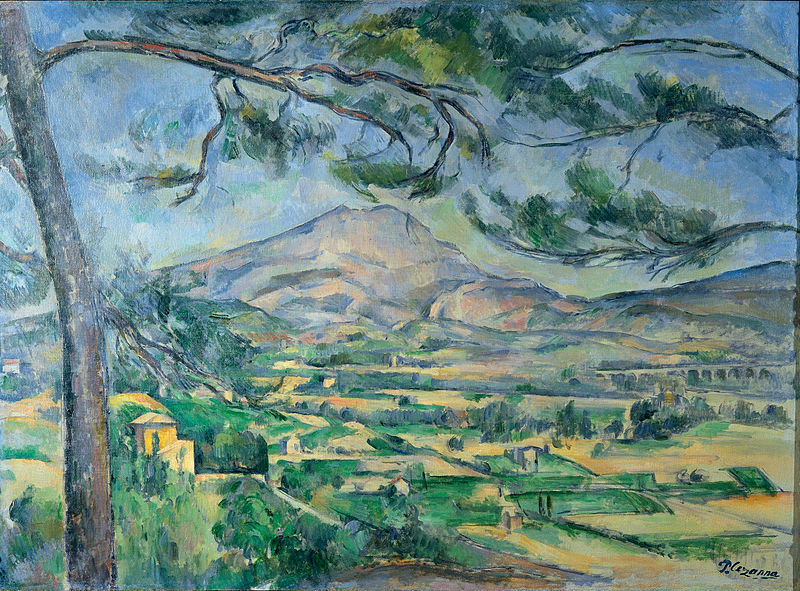 2
Starter
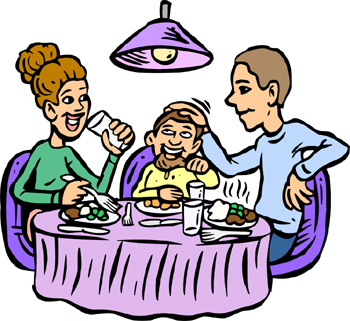 Picture A
Photocopiable/digital resources may only be copied by the purchasing institution on a single site and for their own use
3
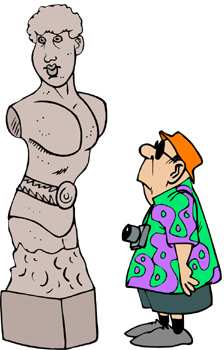 Picture B
4
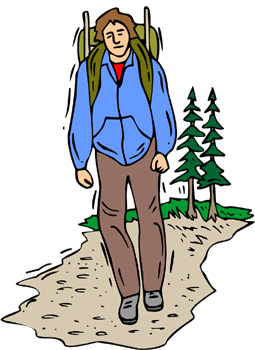 Picture C
5
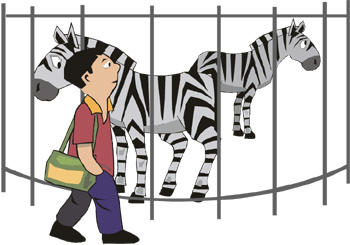 Picture D
6
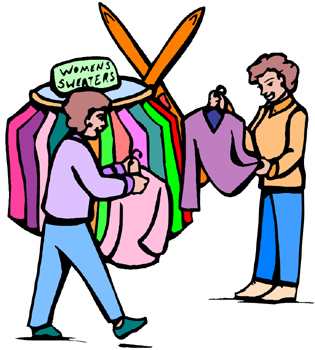 Picture E